Iconic Feature Design Process Concept6/14/22
An Iconic Feature at The Point
We are currently developing a process for the design of an iconic feature(s) at The Point. It is our understanding that the Governor would like us to think big. We believe the feature(s) for Utah’s Innovation Community will need to be distinctive and world-class.
Iconic
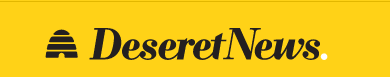 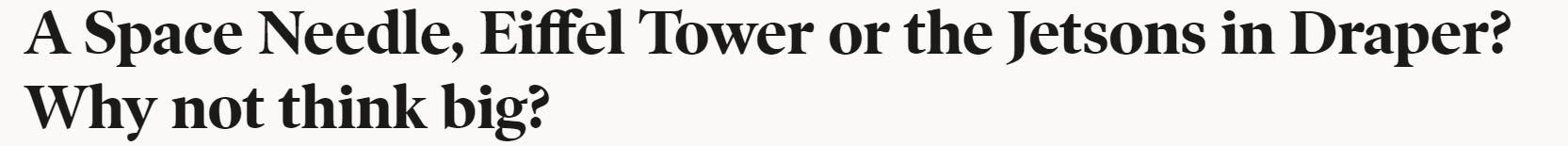 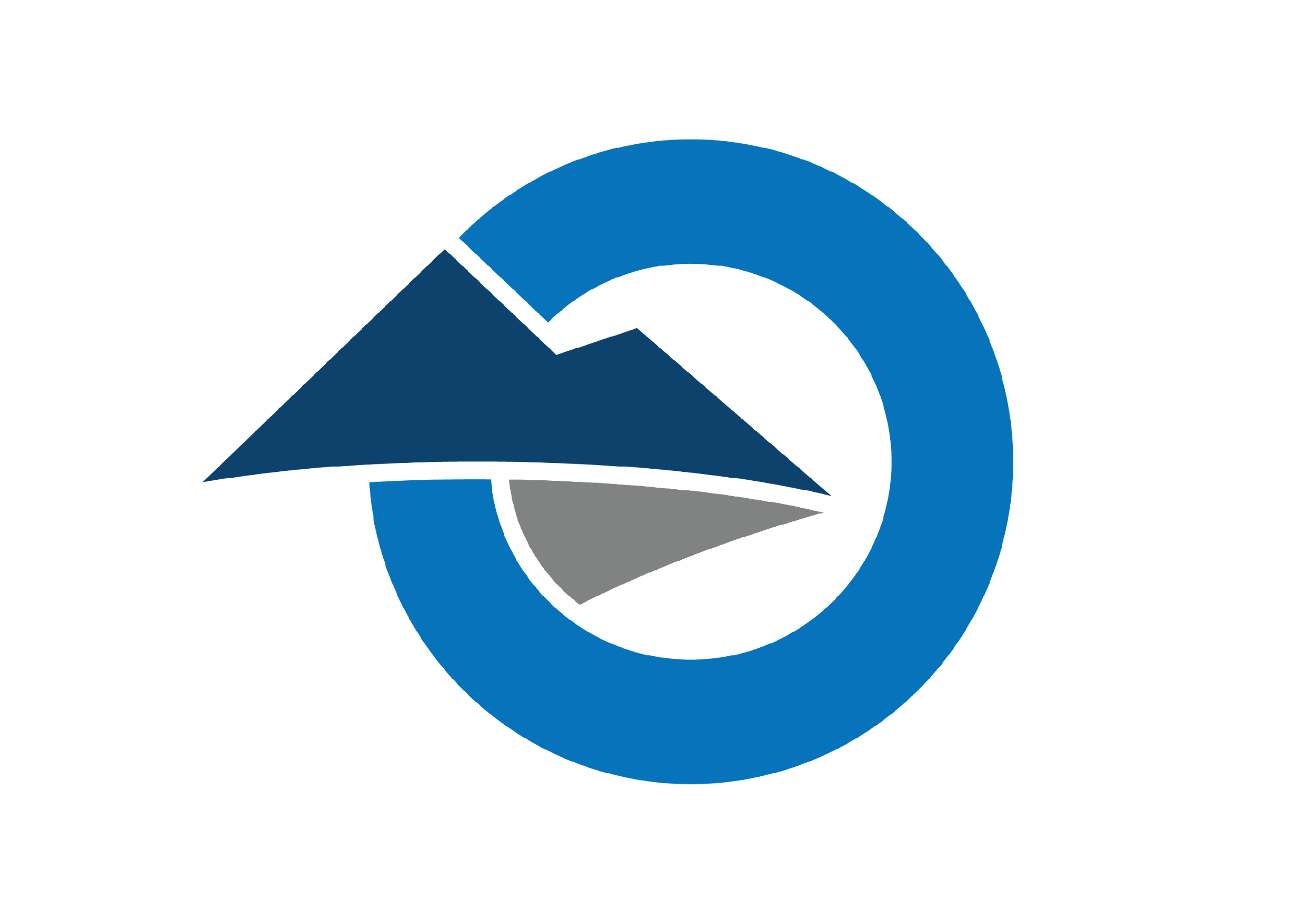 [Speaker Notes: In collaboration with our design experts (Steve, SOM) and our communications team (x-factor)]
Example Iconic Features Around the Globe
Architectural Structure
Sculpture
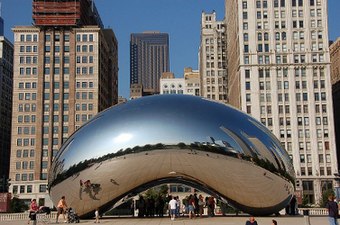 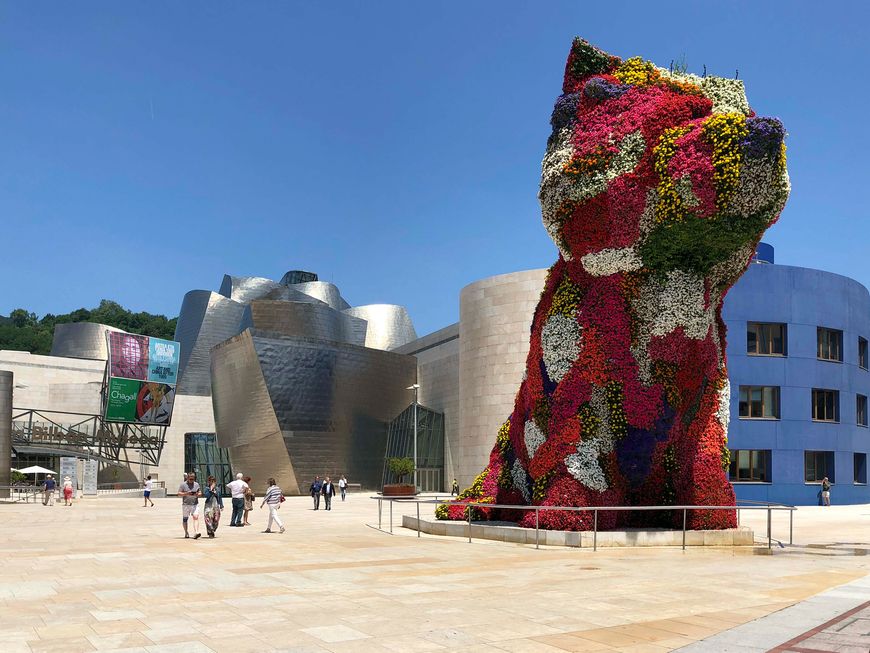 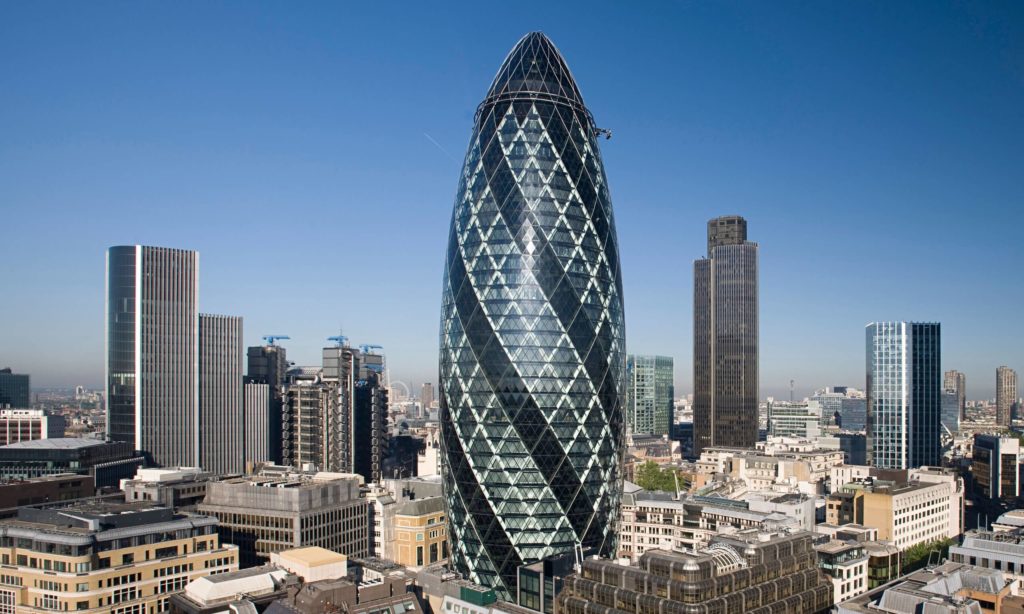 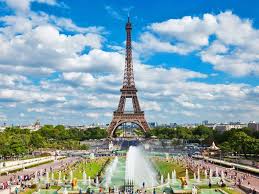 Eifel Tower - Paris
The Bean - Chicago
Gherkin Tower - London
The Puppy - Bilbao, Spain
Landscape Art
Water Feature
Digital Art
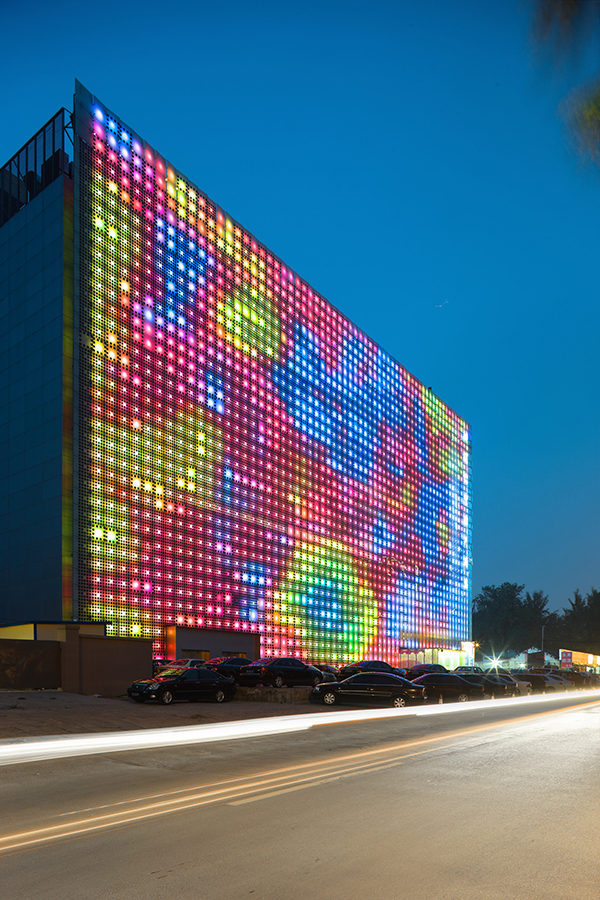 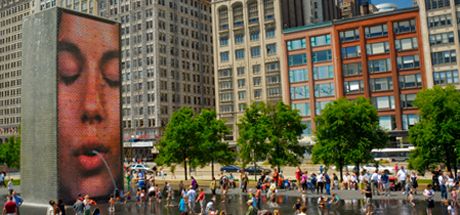 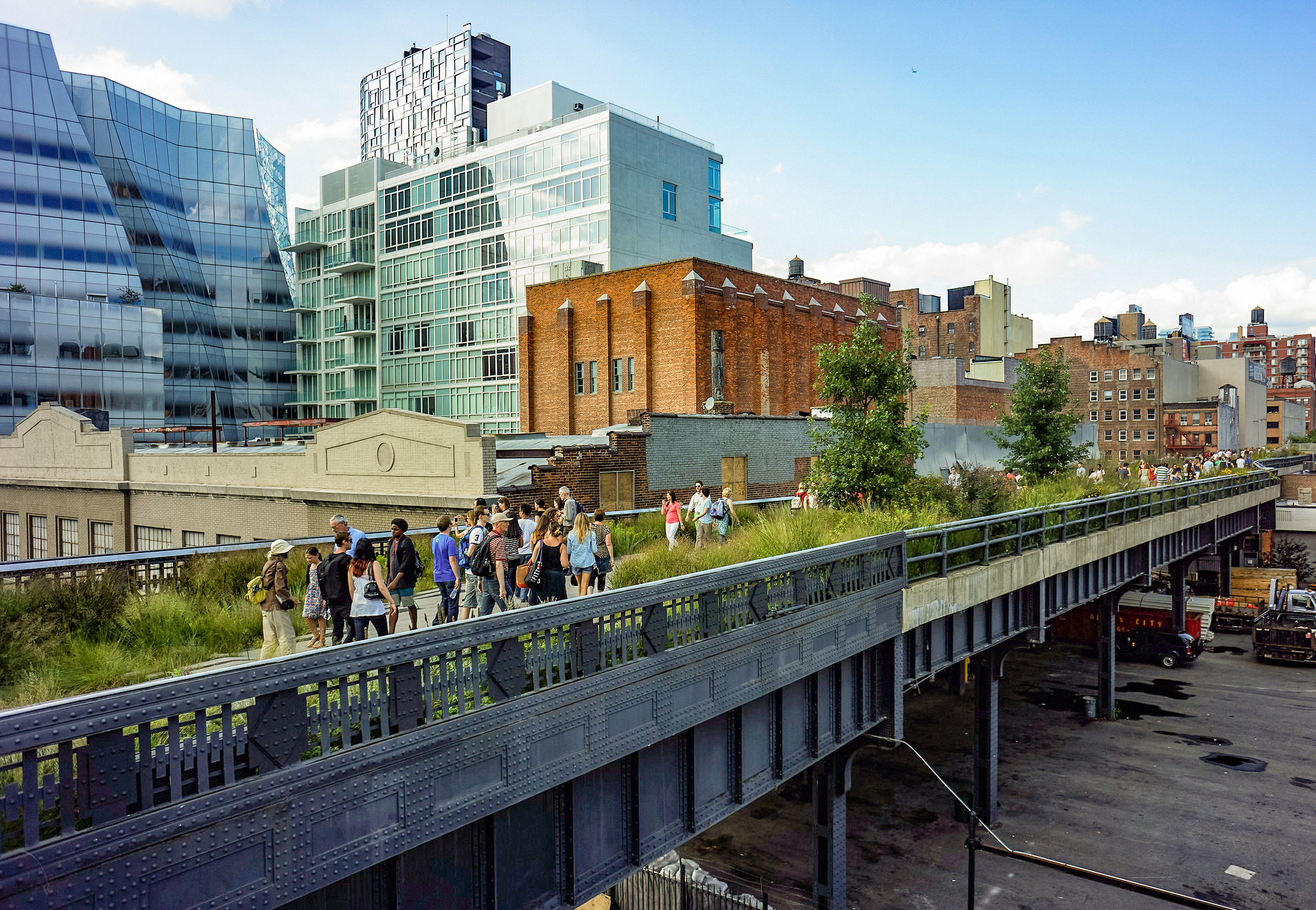 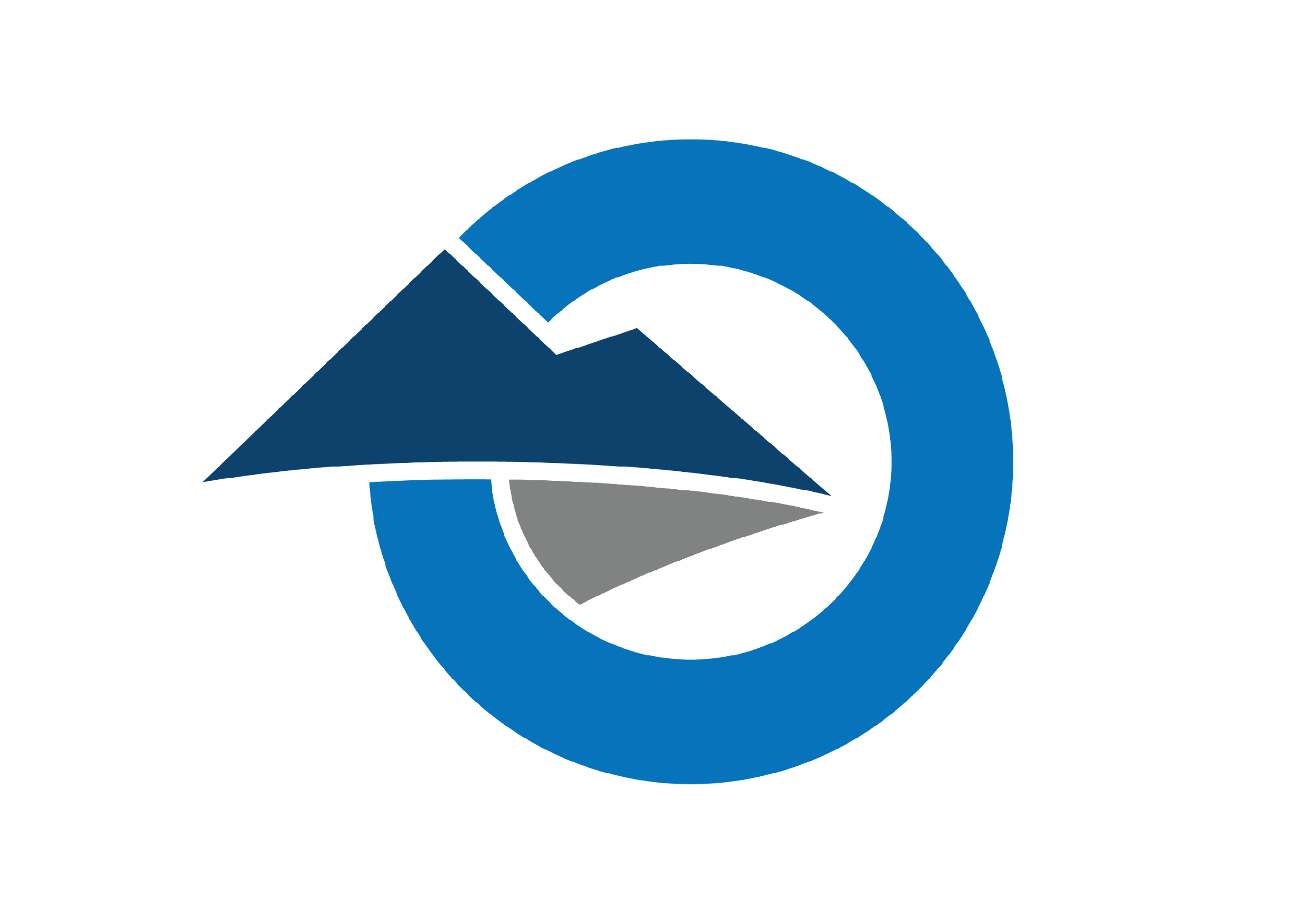 Highline - New York
The Crown Fountain- Millennium Park
Media Wall - Beijing
Conceptual Design Process
Identify R2R Considerations
Identify Central Park Considerations
Identify Phase 1 / Sub-campus considerations
Stand-up DRB
Initiate Design Competition
Public Relations
DRB Reviews
Stakeholder Touch Points
Submissions
Survey Format
Public Engagement
Themes and Scope/Scale
Location
Designs
Determine Budgets
Initiate RFP Process
Select Participants
Public Relations
Analyze Data
Compile Results
Package for Professionals
Stakeholder Integration
Process Development
Schedule/cost reviews
Public Input
Scoring and Selection
Award 
Public Relations
Design Review Board Oversight
Quality Assurance
Qualified Expertise
Public Engagement
Public Re-engagement
Board Approval
Board Approval
Board Approval
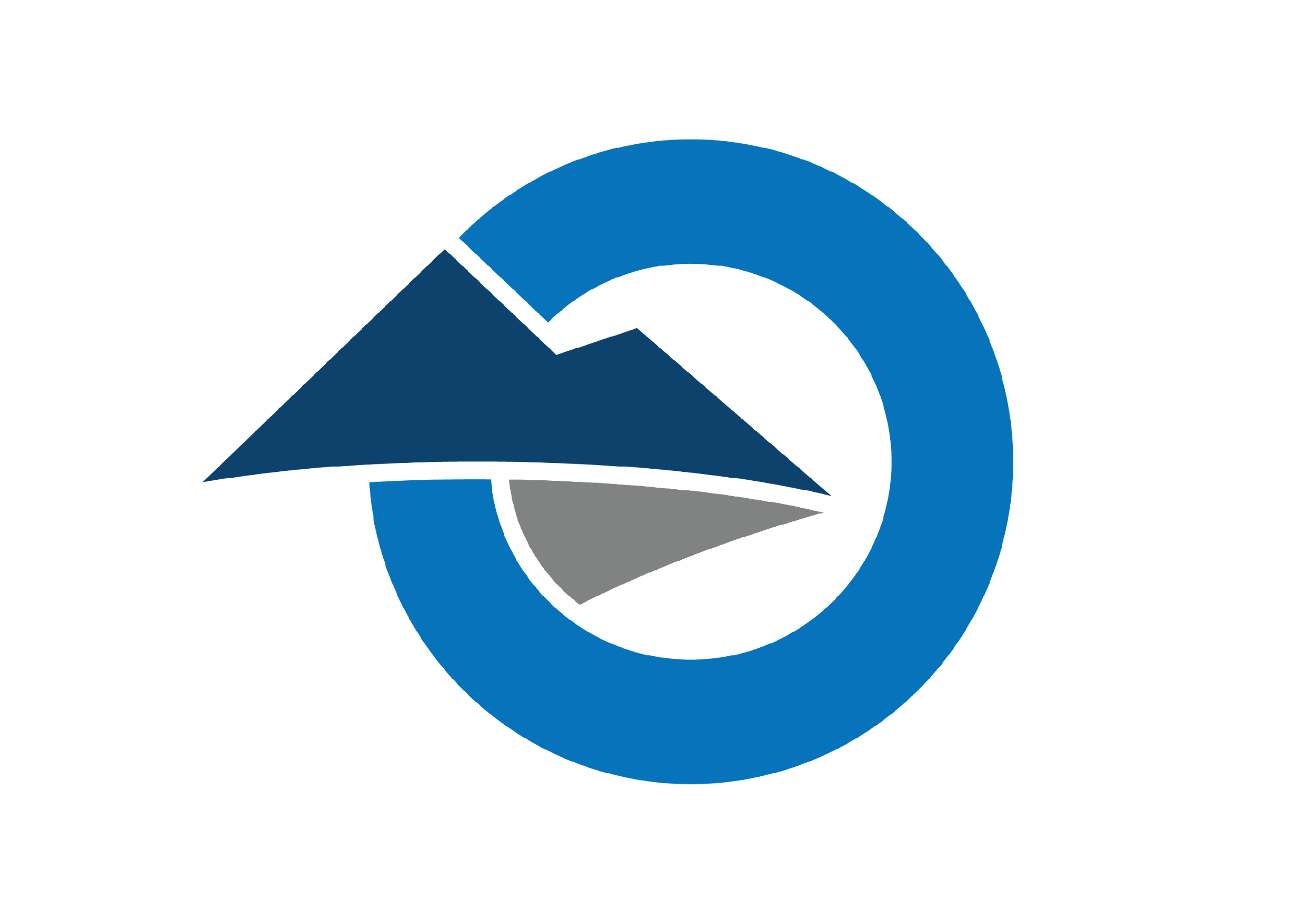